如何重新開機
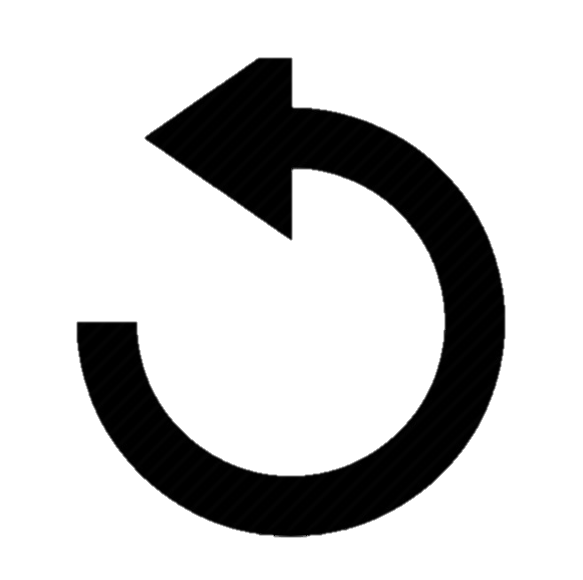 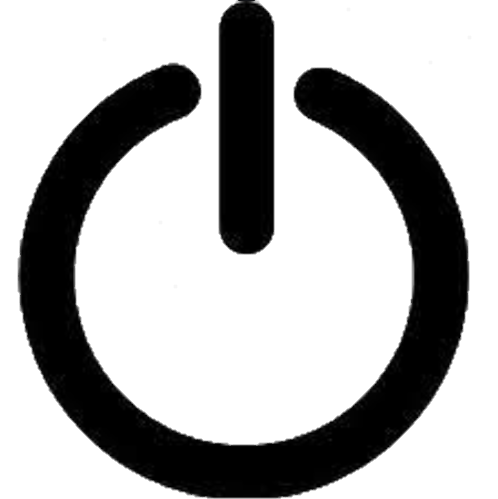 重新啟動
如何   關機
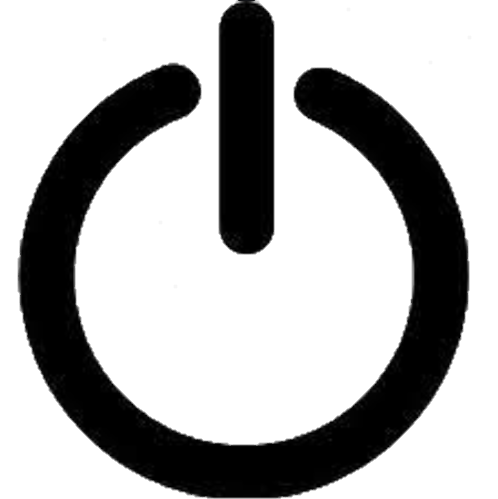 關機
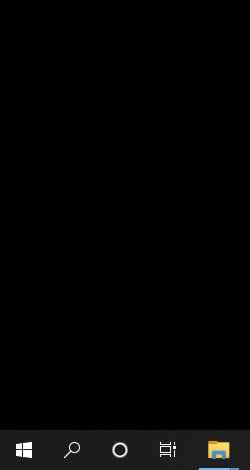 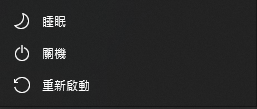 關機
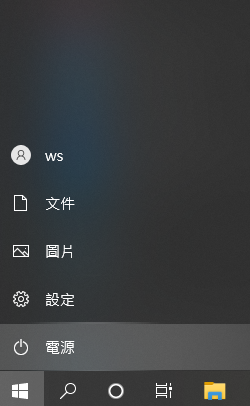 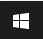